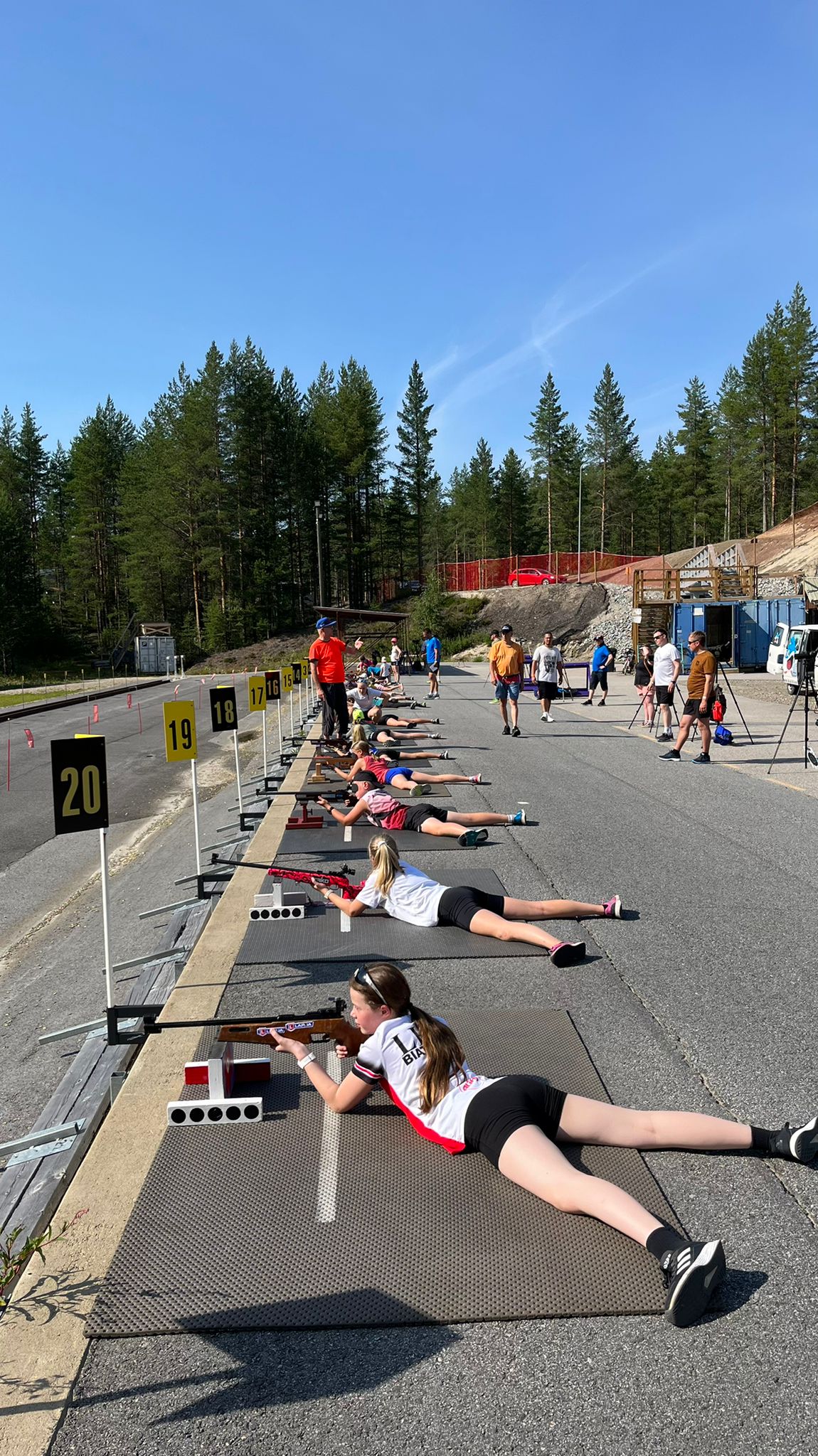 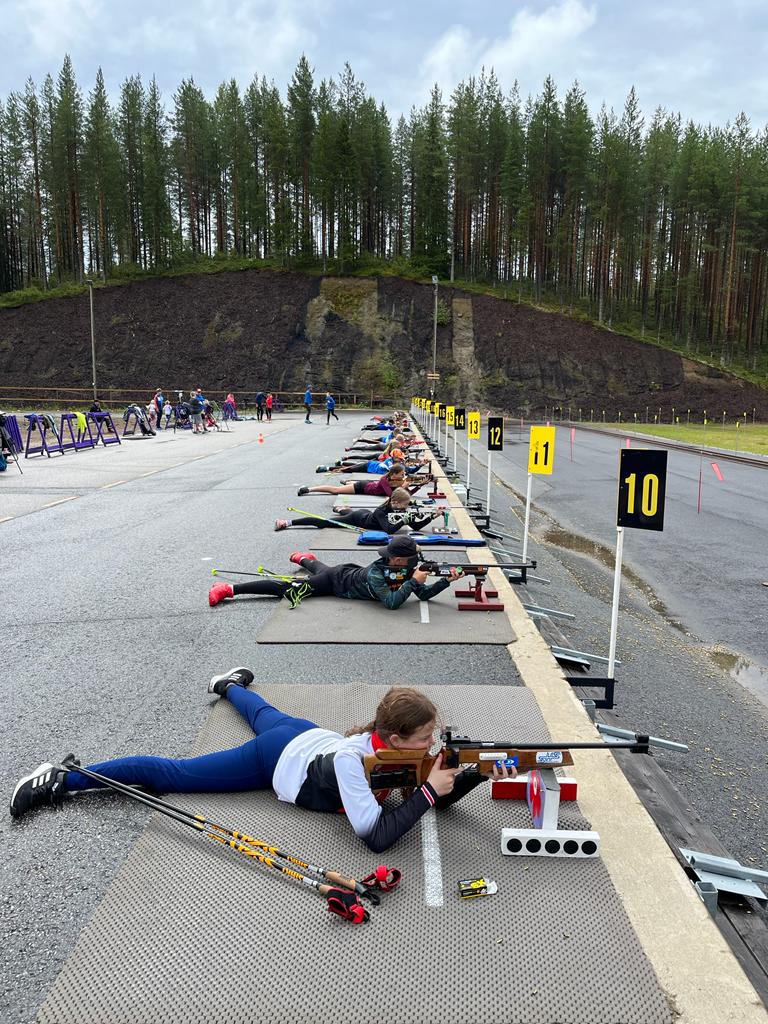 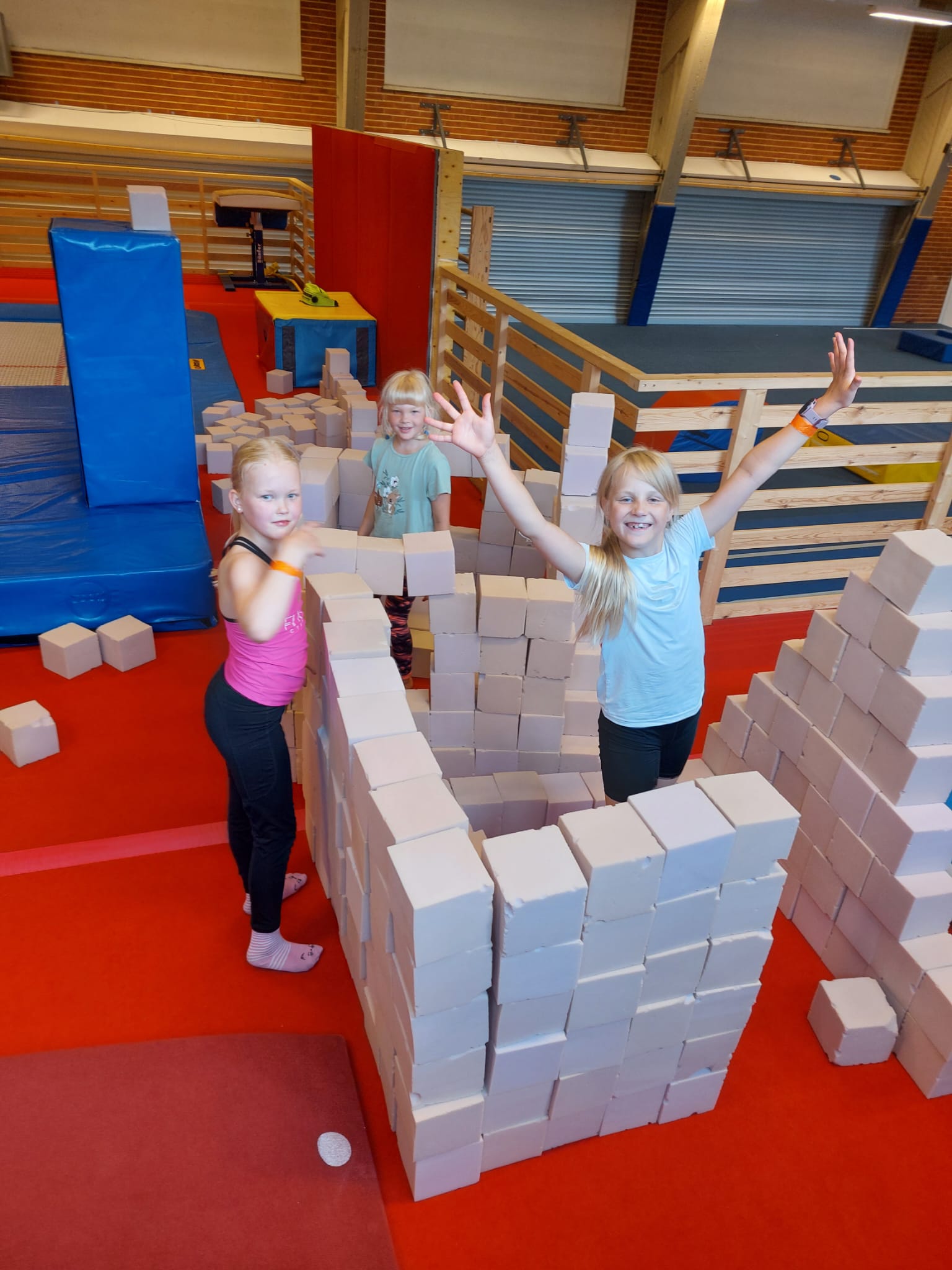 Ampumahiihtokarnevaalit
Vuokatissa 20-23.7.2023
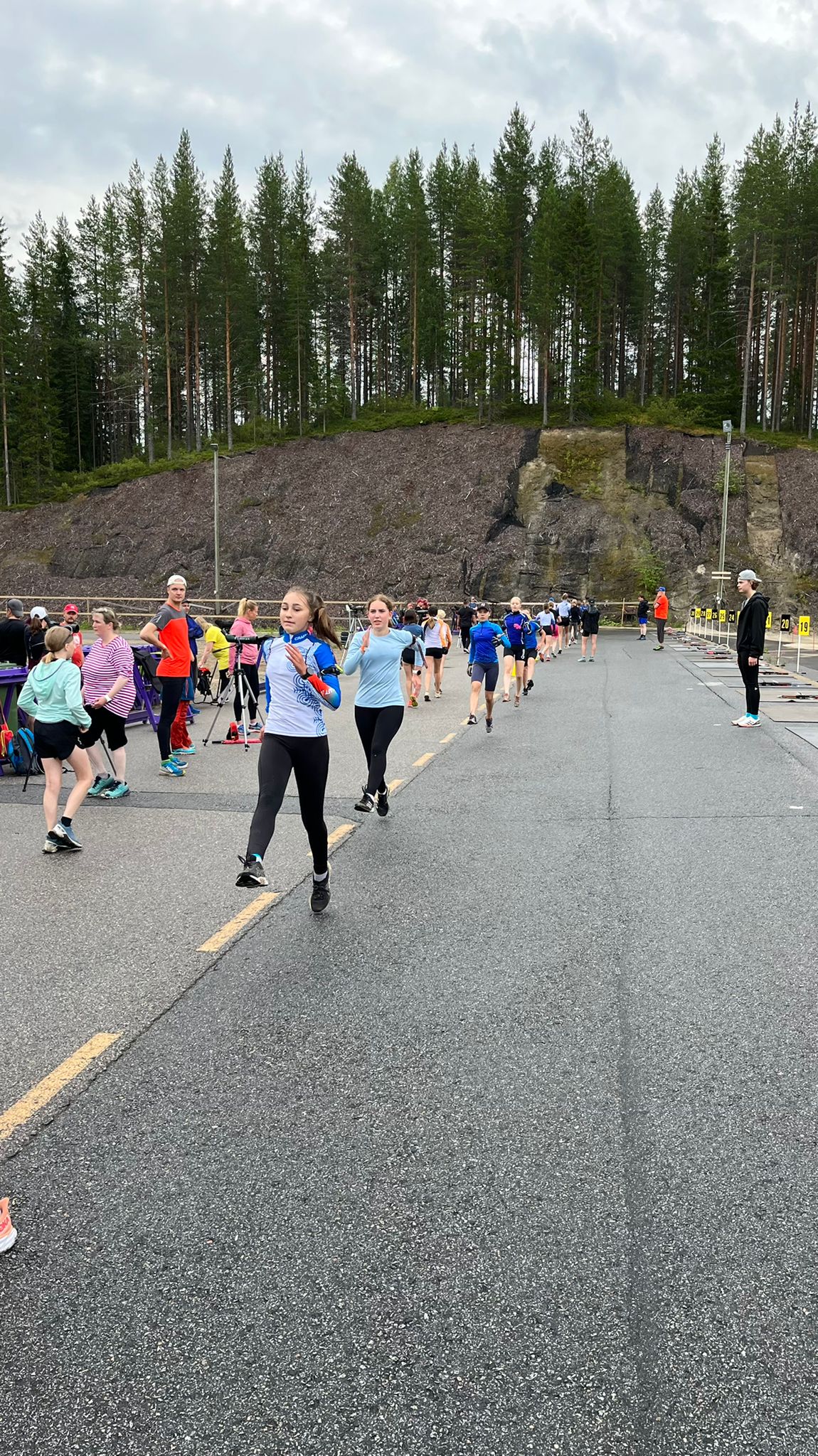 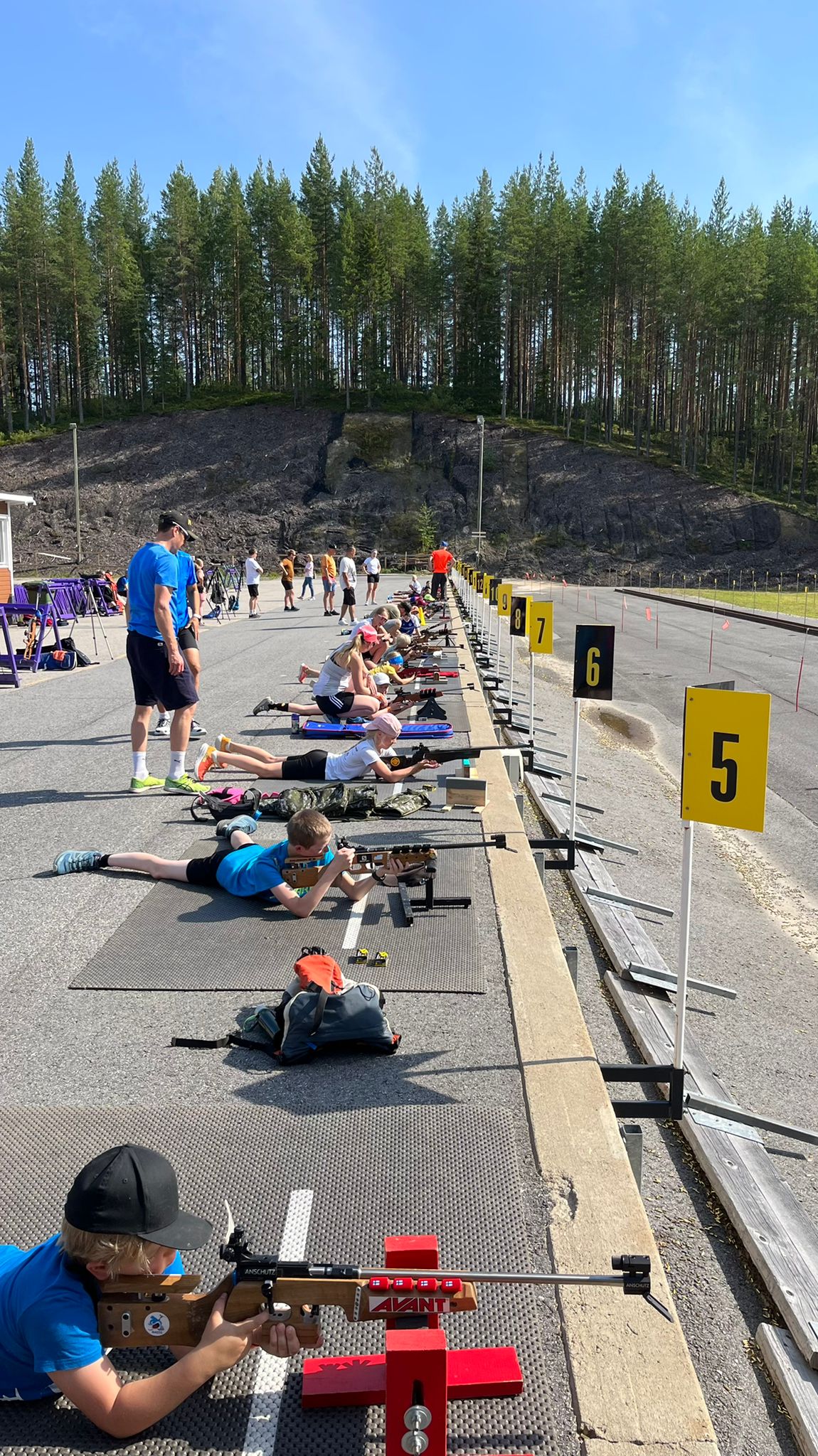 Tervetuloa mukaan Ampumahiihtokarnevaaleille!
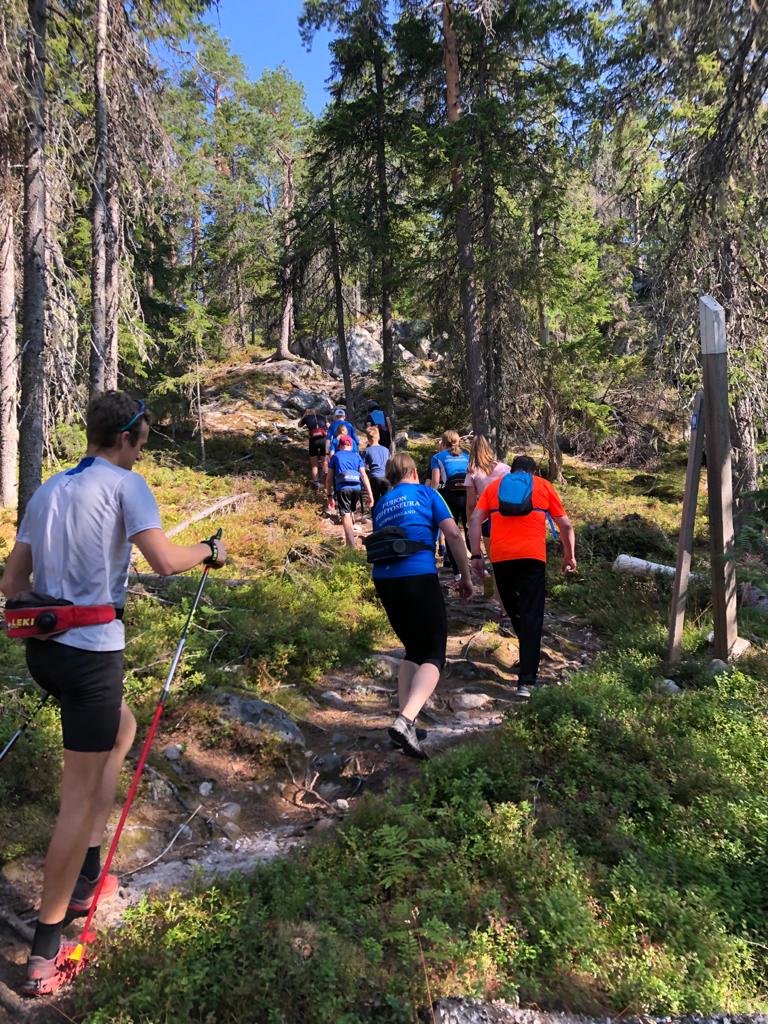 Ampumahiihtokarnevaalit on tarkoitettua kaikille nuorille ampumahiihtäjille ja lajista kiinnostuneille harrastustaustaa katsomatta. Leirillä paneudutaan lajin perustaitojen kehittämiseen sekä monipuoliseen harjoitteluun. 
Karnevaalit ovat loistava paikka harrastajien sekä huoltajien tutustua toisiinsa mukavassa ja hauskassa ilmapiirissä, sillä onhan ampumahiihdon harjoittelu hauskinta silloin, kun pääsee harrastamaan kivassa ja omanikäisten harrastajien seurassa!  
Harjoittelun lisäksi tarjolla on paljon ohjelmaa myös vanhemmille ja miksei myös lapsille ja nuorille eri luentojen ja klinikoiden merkeissä. Voin iloksenne todeta myös, että koko ampumahiihdon A-maajoukkue on paikalla Vuokatissa valmentajineen, ja he osallistuvat aktiivisesti lasten ja nuorten harjoituksiin, sekä järjestävät muuta kivaa aktiviteettiä leirin aikana! 
 
Nähdään Vuokatissa!
Lauri Elo
Kenttäpäällikkö
Suomen Ampumahiihtoliitto
Lisätiedot
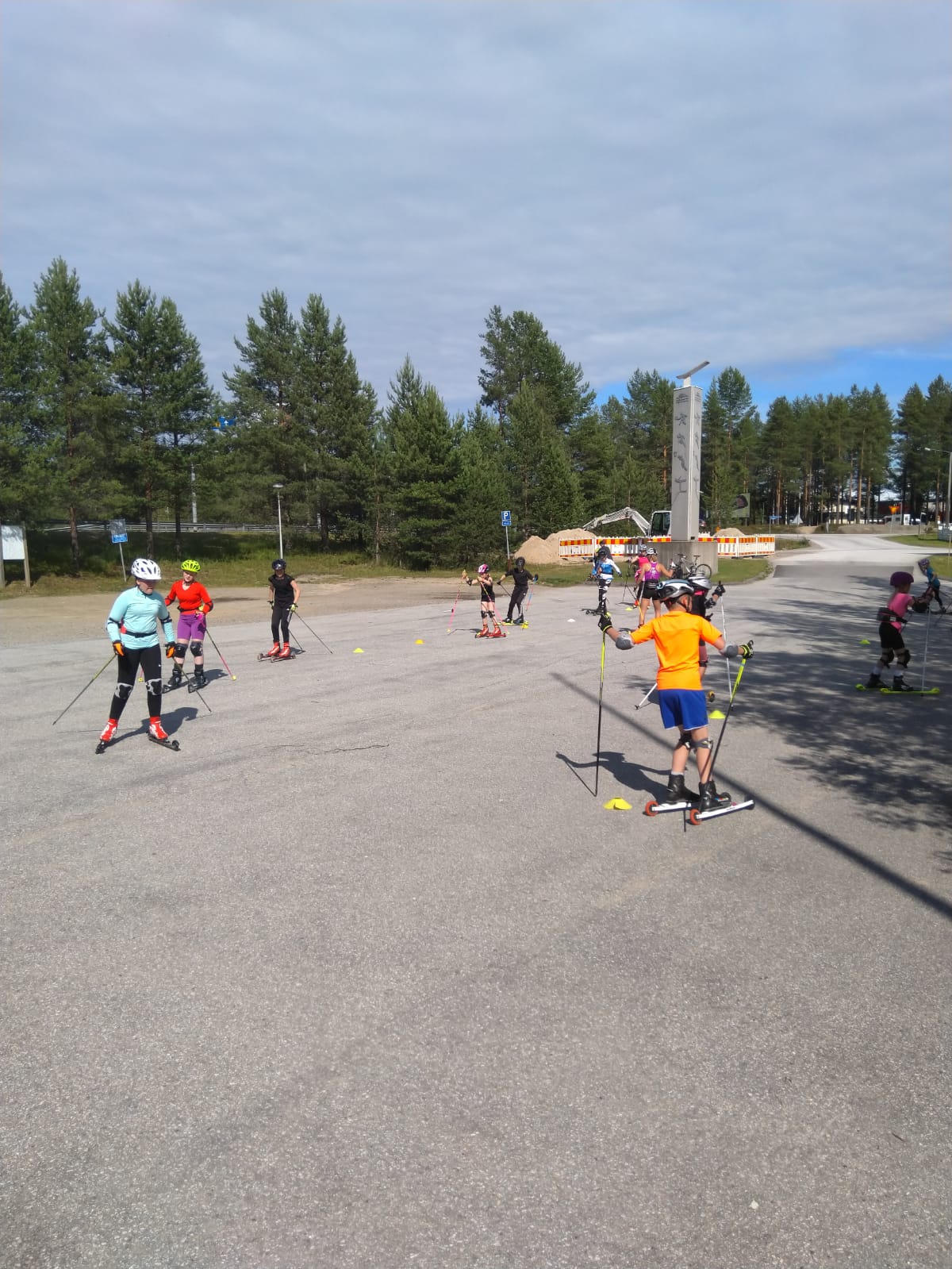 Ryhmäjaot perustuvat pääsääntöisesti ikään ja ammuntatapaan (tuki, hihna, pysty)
Ne leiriläiset, jotka eivät omaa aseenkantolupaa antavat aseet huoltajan tai ammunnanohjaajan huostaan treenien välissä.
Ne urheilijat, jotka ovat ilmoittaneet tarvitsevansa laina-asetta, saavat karnevaalien ajaksi käyttöönsä laina-aseen ja harjoituksissa tarvittavat patruunat.
Leiriohjelmaan kuuluu monenlaista liikuntaa, joten ota mukaan ainakin:
Vaatetus ulko- ja sisäliikuntaa varten. Muista ottaa vaatteet myös vesisateen varalle. Ase, asepussi (käsiremmi ja/tai ampumatuki) ja panoksia noin 350 kpl sekä aseenpuhdistusvälineet. 
Ryhmille 3, 4 ja 5 mukaan rullahiihtovarusteet eli rullasukset ja -sauvat, monot, KYPÄRÄ, ja muut mahdolliset suojat. 
Lisäksi mukaan ainakin juomapullo, uima-asu, sauvakävelysauvat, sadevaatteet, vaellukseen sopivat kengät, vaihtovaatteita ml. kengät, henkilökohtaiset peseytymisvälineet, omat lääkkeesi (allergia ym.) ja reilusti reipasta LEIRIMIELTÄ!
Leiriin ei kuulu iltapalaa, joten varaattehan mukaan pientä välipalaa tarpeen mukaan. Mukaan kannattaa ottaa myös frisbeegolf kiekkoja, jos niitä on, sillä Vuokatissa on kaksi rataa, joilla käydä pelaamassa harjoitusten välissä!
Karnevaaleilla on myös myynnissä Liiton vaatteita ja testisuksia!
RYHMÄ 1:
RYHMÄ 2:
RYHMÄ 3: